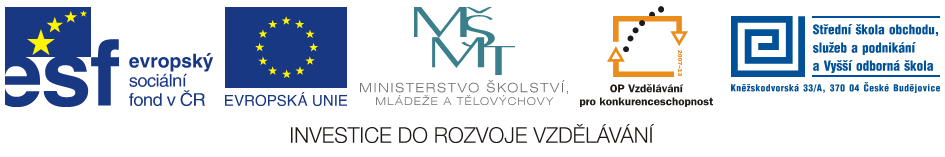 Jméno autora:	 Mgr. Mária Filipová
Datum vytvoření:	 22. 3. 2013
Číslo DUMu:	 VY_32_INOVACE_13_AJ_ACH
Ročník:		 1. – 4. ročník 
Vzdělávací oblast:	 Jazyk a jazyková komunikace
Vzdělávací obor:	 Anglický jazyk
Tematický okruh:	 odborná slovní zásoba pro studenty aplikované chemie 
Klíčová slova:	 olej, tuky, emulze, hydrogenace

Metodický list/anotace:
Materiál slouží k seznámení se základní odbornou slovní zásobou pro studenty oborů  Aplikovaná chemie. Jedná se zejména o termíny z oblasti biologie a chemie. 
Studenti odhadují na základě svých znalostí význam slov. V případě potřeby pracují se slovníkem.
Oils, emulsions and hydrogenation
Vegetable oils
Vegetable oils are natural oils found in seeds, nuts and some fruit. They can be extracted. 
Molecules of vegetable oils consist of glycerol and fatty acids.
Vegetable oils have higher boiling points than water.
Saturated oils tend to be solid at room temperature, unsaturated oils tend to be liquid at room temperature.
Emulsions
If oil and water are shaken together, droplets of oil spread through the water, forming a mixture called an emulsion
emulsifiers are substances that stabilise emulsions
emulsifier molecules have two different ends:
 a hydrophilic end - 'water-loving' - that forms chemical bonds with water but not with oils
   a hydrophobic end - 'water-hating' - that forms chemical bonds with oils but not with water
Hydrogenation
Saturated vegetable fats are solid and have a higher melting point than unsaturated oils. This makes them suitable for making margarine, or for commercial use in the making of cakes and pastry. Unsaturated vegetable oils can be ‘hardened’ by reacting them with hydrogen. This reaction is called hydrogenation.
Remember
Vegetable oils are obtained from plants. 
They are important ingredients in many foods, and can be hardened to make, for example, margarine. 
They can also be used as fuels, for example as biodiesel. 
Emulsifiers are food additives that prevent oil and water mixtures in food from separating.
Literatura
FABINI, Ján; BLAŽEK, Jaroslav. Chemie pro studijní obory SOŠ a SOU nechemického zaměření. Praha: SPN, 1999, ISBN 80-7235-104-4.  
PHILLIPS, Janet a kol. Oxford studijní slovník. Oxford: Oxford University Press, 2010, ISBN 978019 430655 3. 
Wikipedia: the free encyclopedia [online]. San Francisco (CA): Wikimedia Foundation, 2001-2013 [cit. 2013-06-06]. Dostupné z:http://en.wikipedia.org/wiki/Main_Page
About.com Chemistry [online]. 1996 - 2013 [cit. 2013-06-19]. Dostupné z:http://chemistry.about.com/